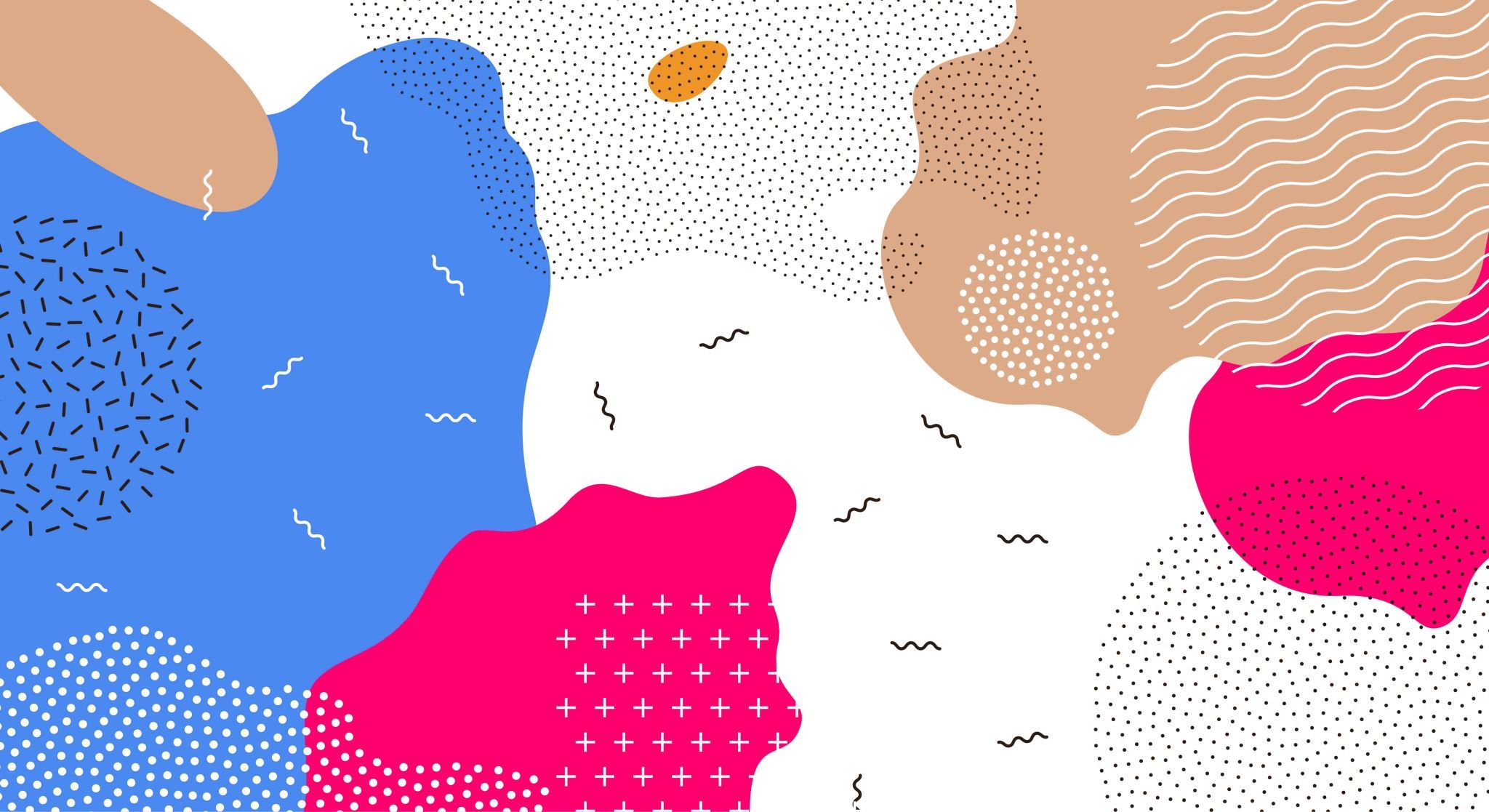 U svijetu likovnih umjetnika 4
Roy Lichtenstein
Zanimljivosti
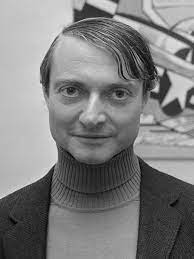 27. listopada 1923. - 29. rujna 1997.
američki pop umjetnik
najranija serija slika, kojom je stekao ugled, bila je serija slika uvećanih crteža iz stripova
koristi debele obrise, površine čistih jednoličnih boja i savršeno osjenčane plohe
Stvaralaštvo
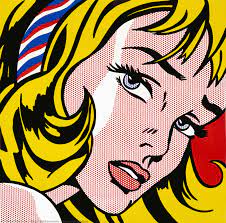 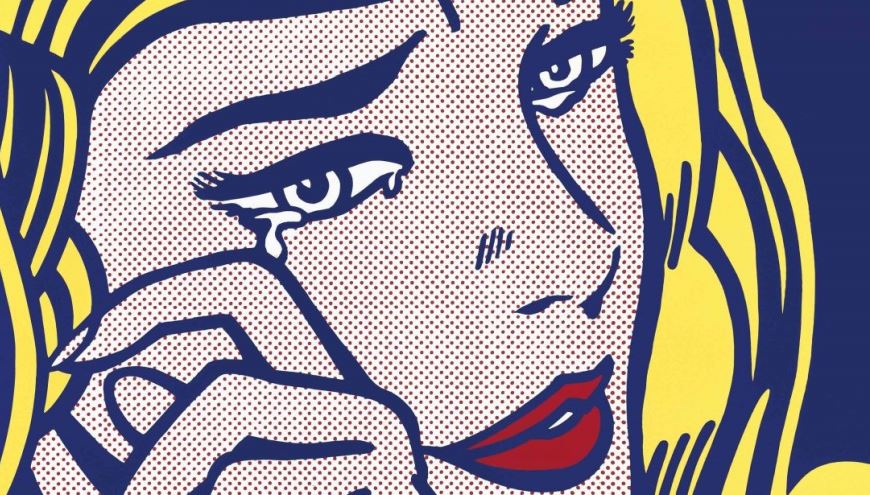 Vaš zadatak je flomasterima naslikati portet majke, ali tako što ćete dijelove tijela točkati.
Sretno!